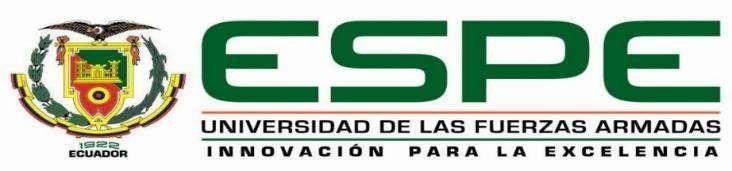 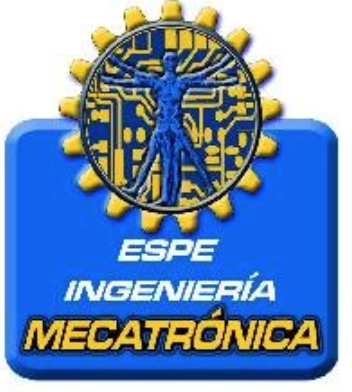 DISEÑO CONSTRUCCIÓN Y EVALUACIÓN DE UN SISTEMA DE MANUFACTURA ADITIVA CON MICROEXTRUSIÓN DE POLÍMERO PET RECICLADO
Karen Lima
Jorge Zárate
Introducción
Impresión 3D
Extrusor
Cálculos
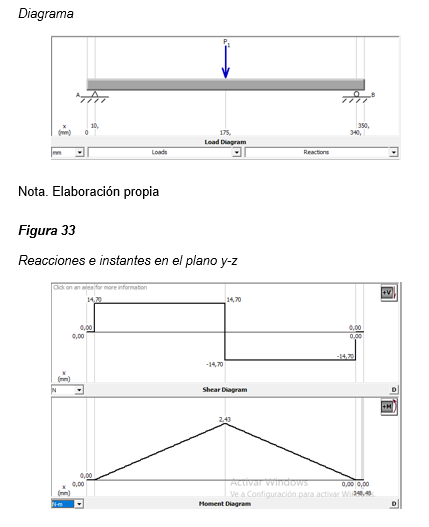 Selección de tornillo sin fin
Análisis de Esfuerzo en elementos críticos
Control PID Temperatura
Implementación
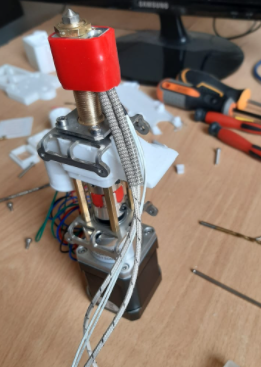 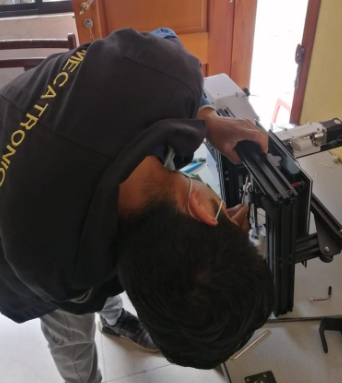 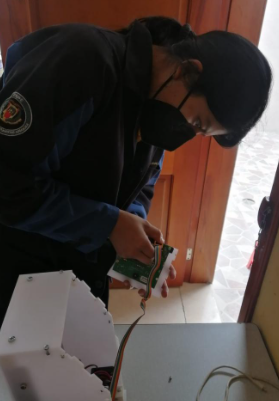 Resultados
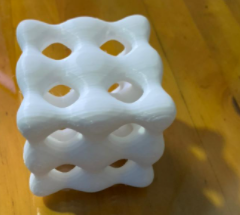 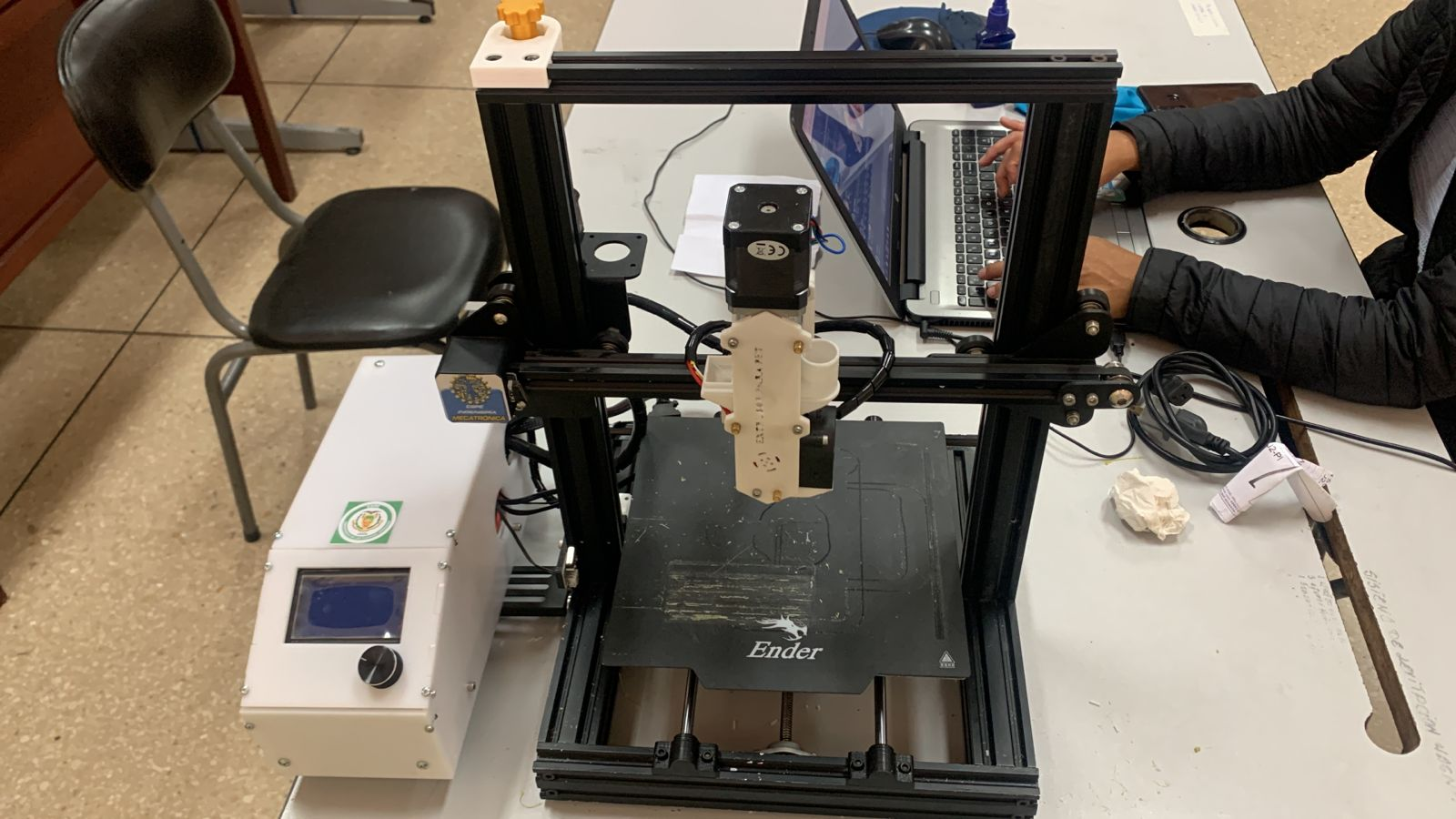